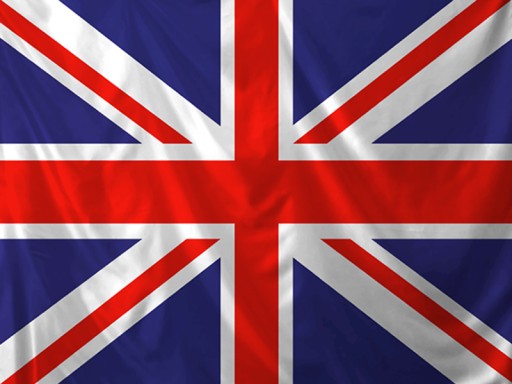 Great Britain
Authors: Joachim Szwanc, Jakub Stryczek, Piotr Dziewic, Anna Chmielowska, Katarzyna Kolek
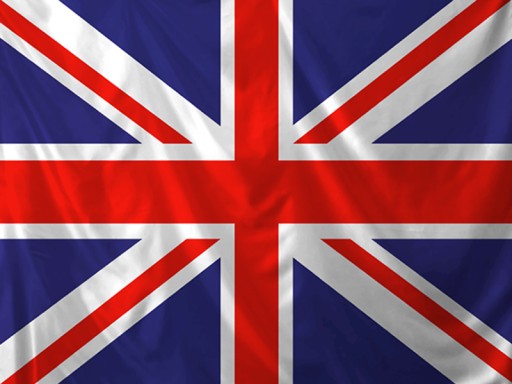 Day #1
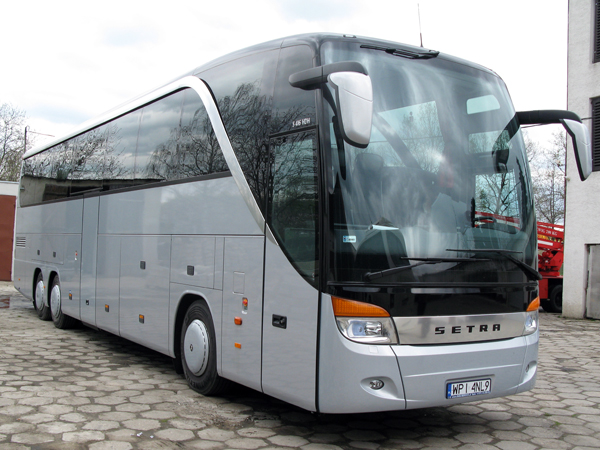 Journey to the destination
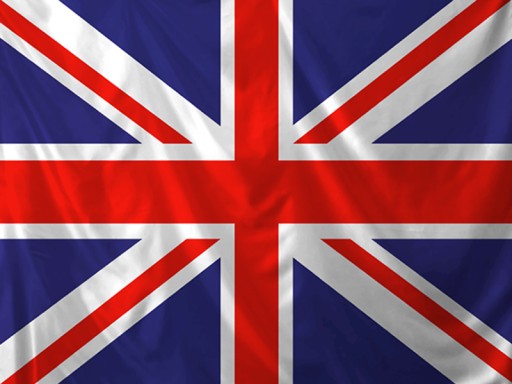 Day #2
In the early morning of the day #2, we arrived to Calais and crossed the La Manche.
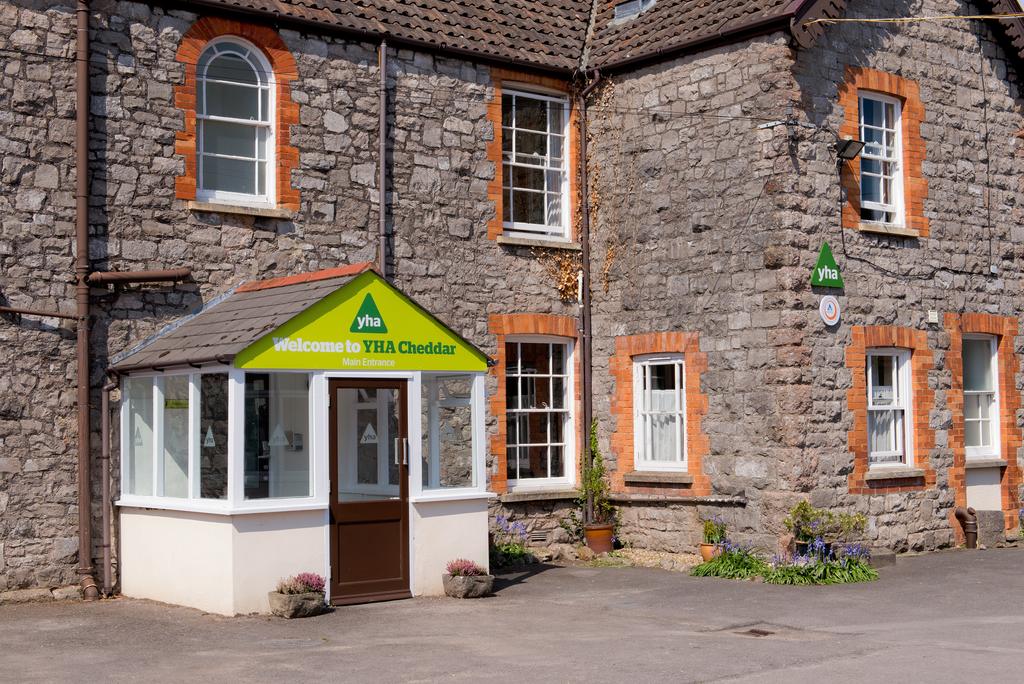 In the evening of that day we accomodated in our hostel.
YHA Cheddar
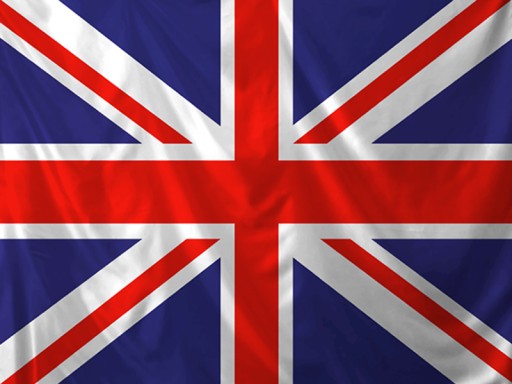 Day #3
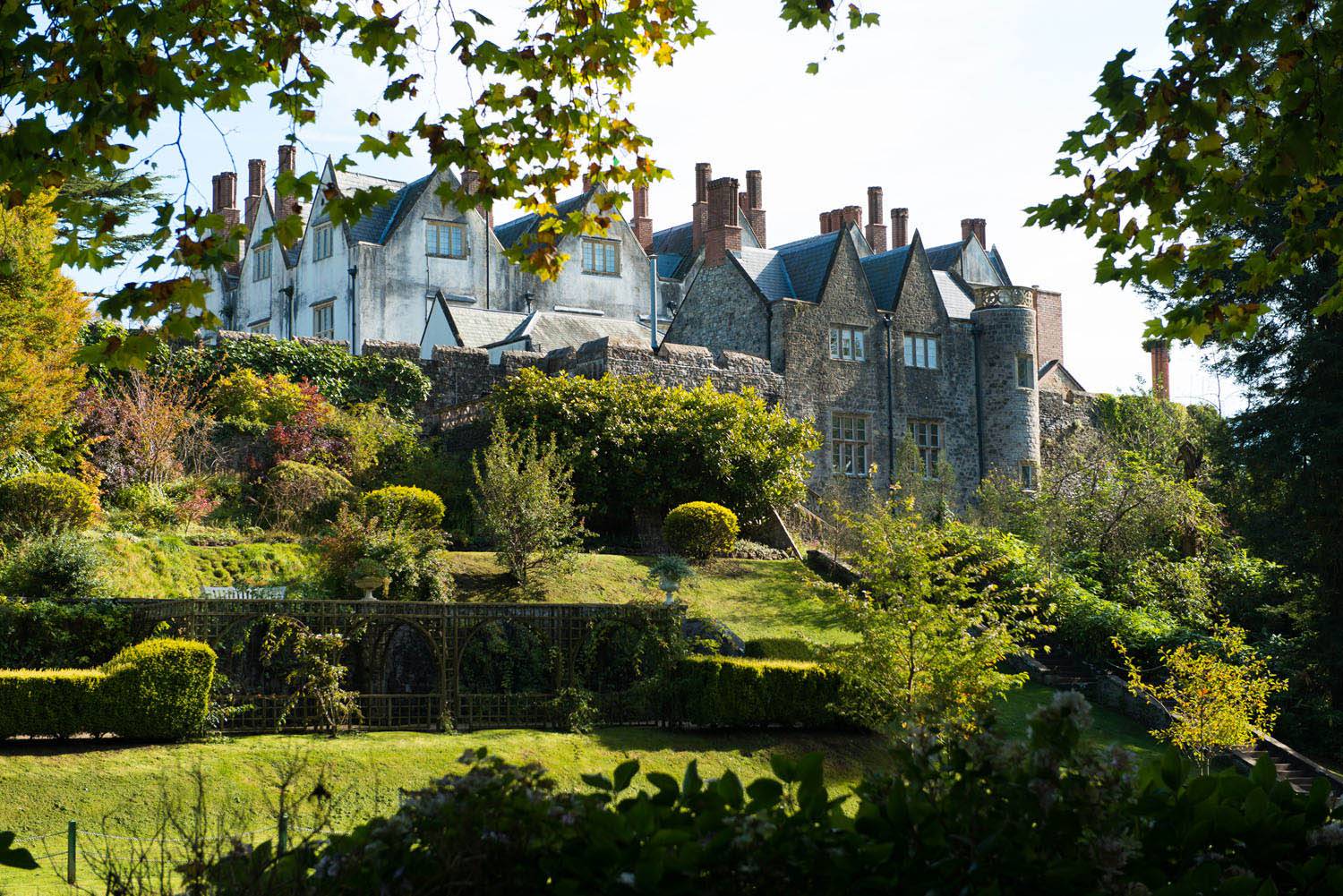 The first attraction of the day was sightseeing an open-air museum in the vicinity of Cardiff.
St Fagans
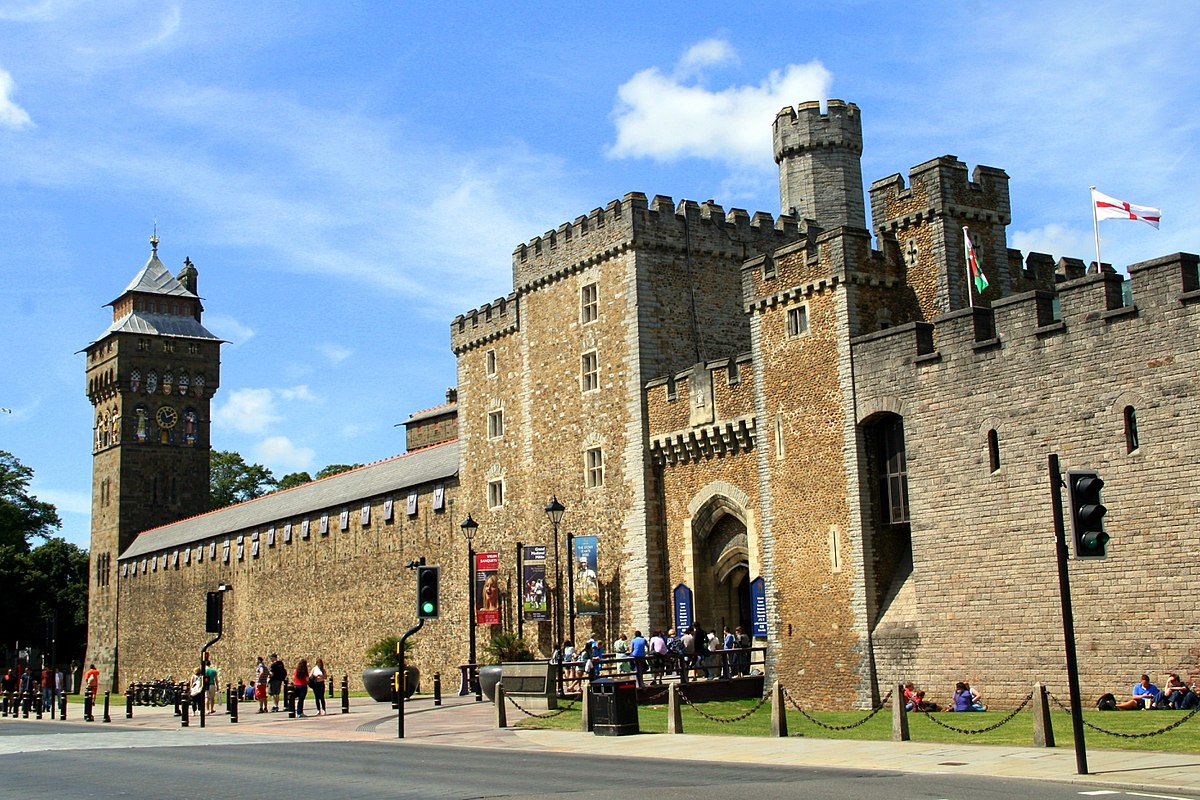 On our tour in Cardiff we were led by an English speaking guide who showed us the city from the inhabitant’s point of view.
Cardiff
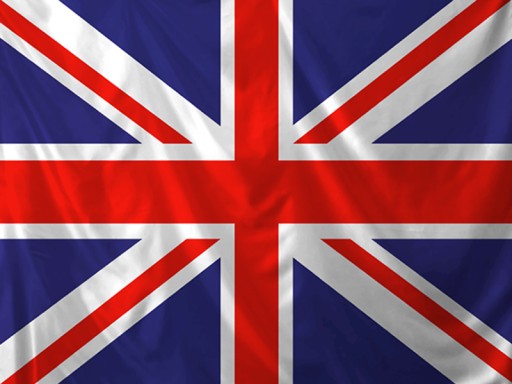 Day #4
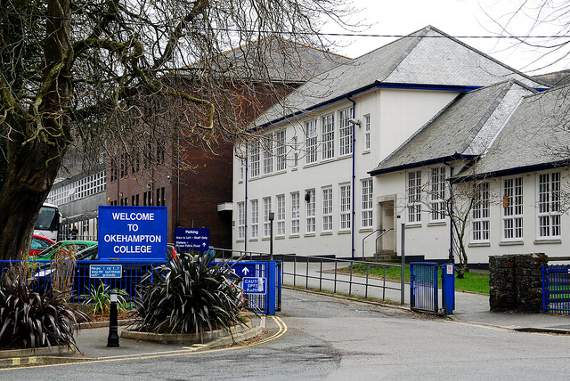 On day #4 we had an opportunity to see in what way English teenagers acquire knowledge. We have to admit that we were a bit jealous.
Okehampton College
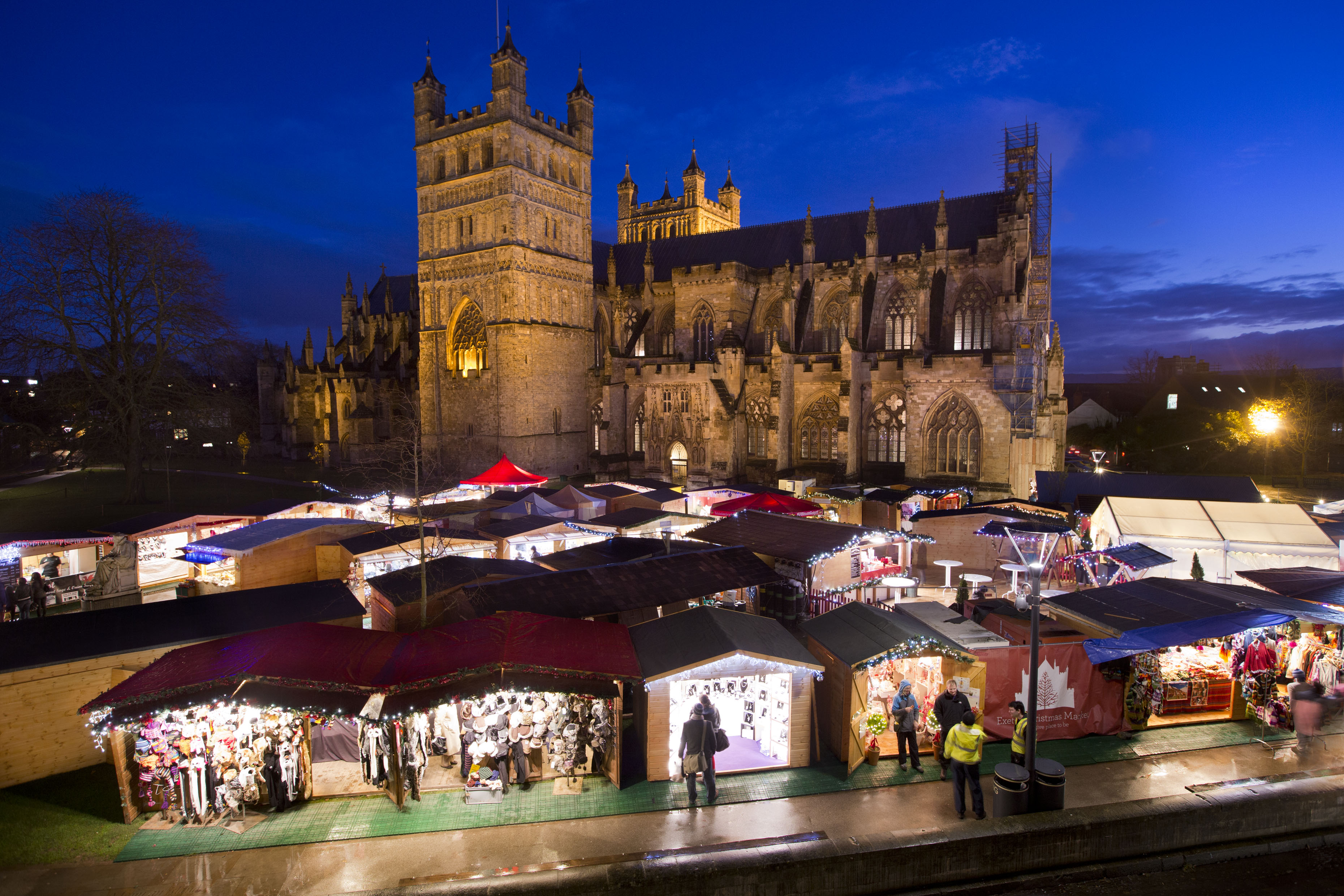 In the evening we walked around the Christmas market and the city centre of Exeter.
Exeter
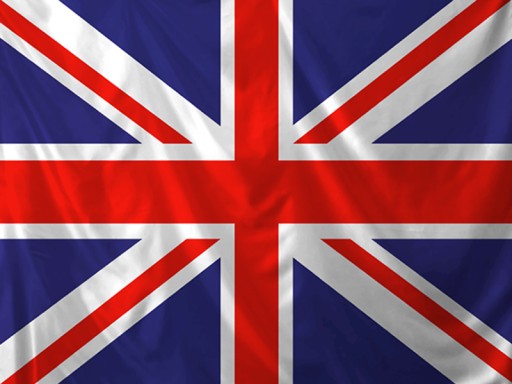 Day #5
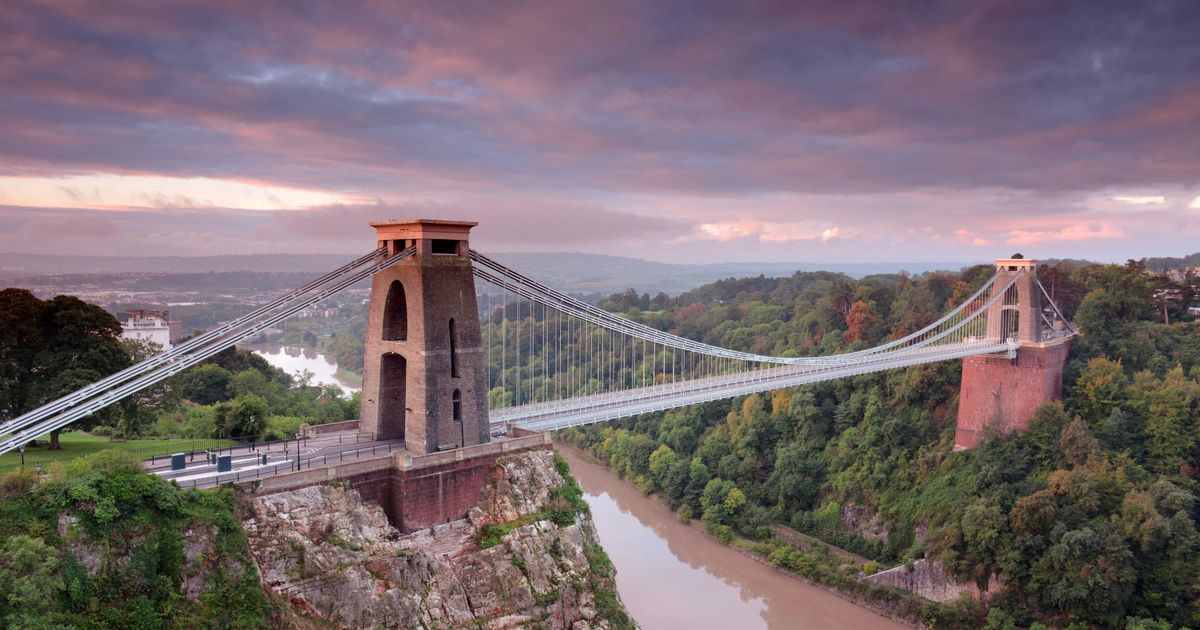 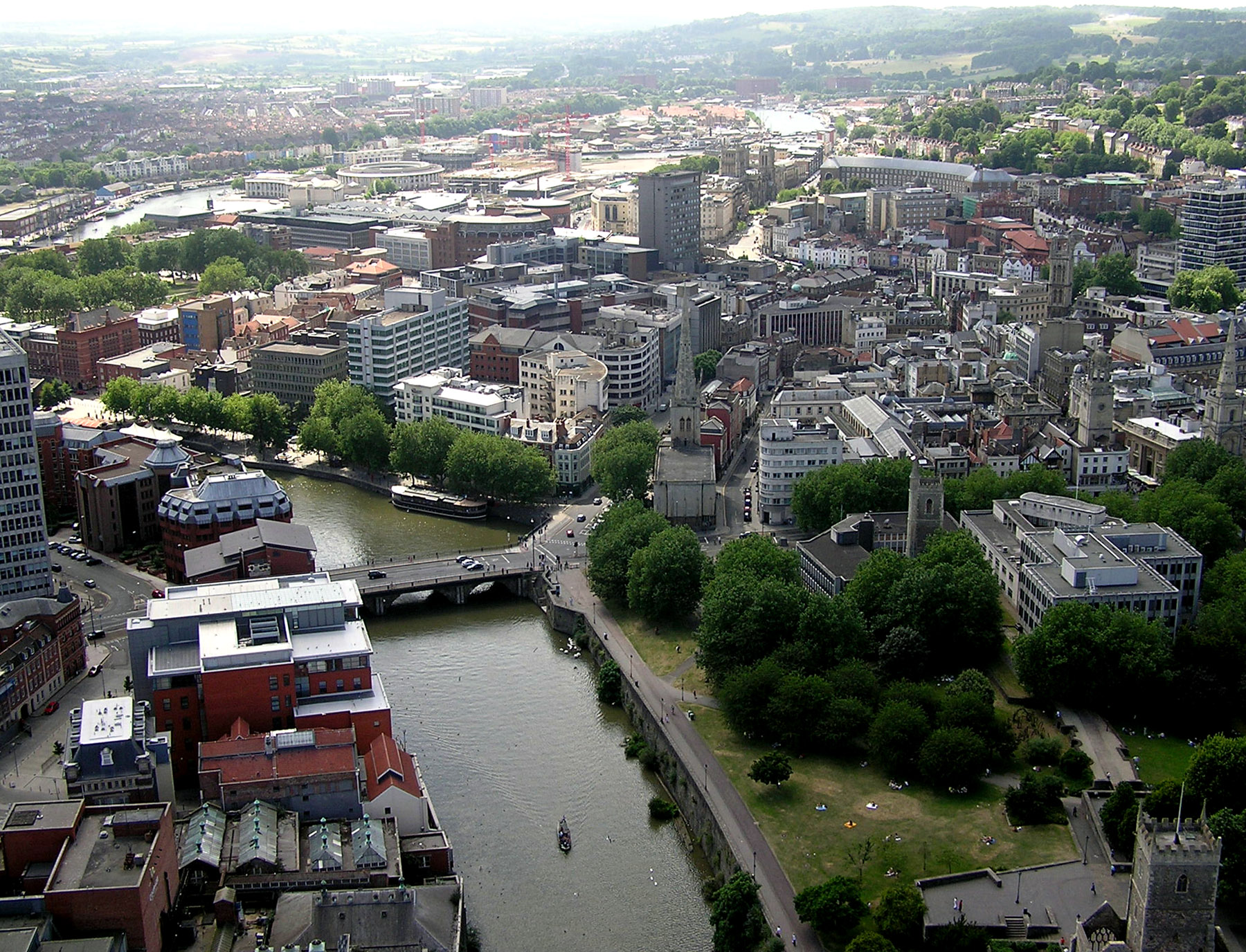 Bristol
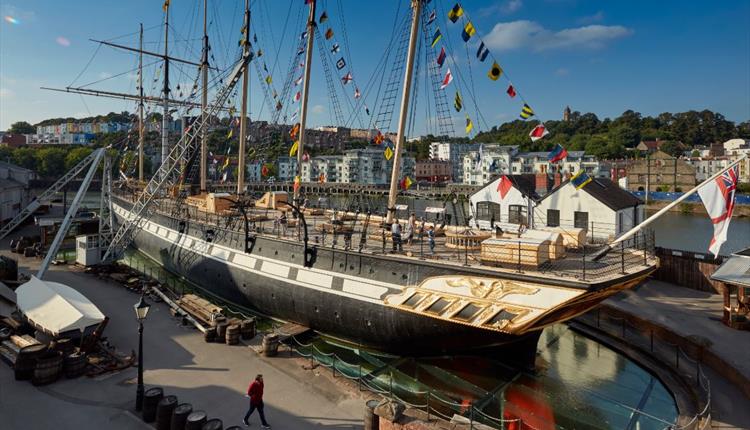 SS Great Britain – a museum ship and  former passenger ship which used to be the longest passenger ship in the world from 1845 to 1854.
SS Great Britain
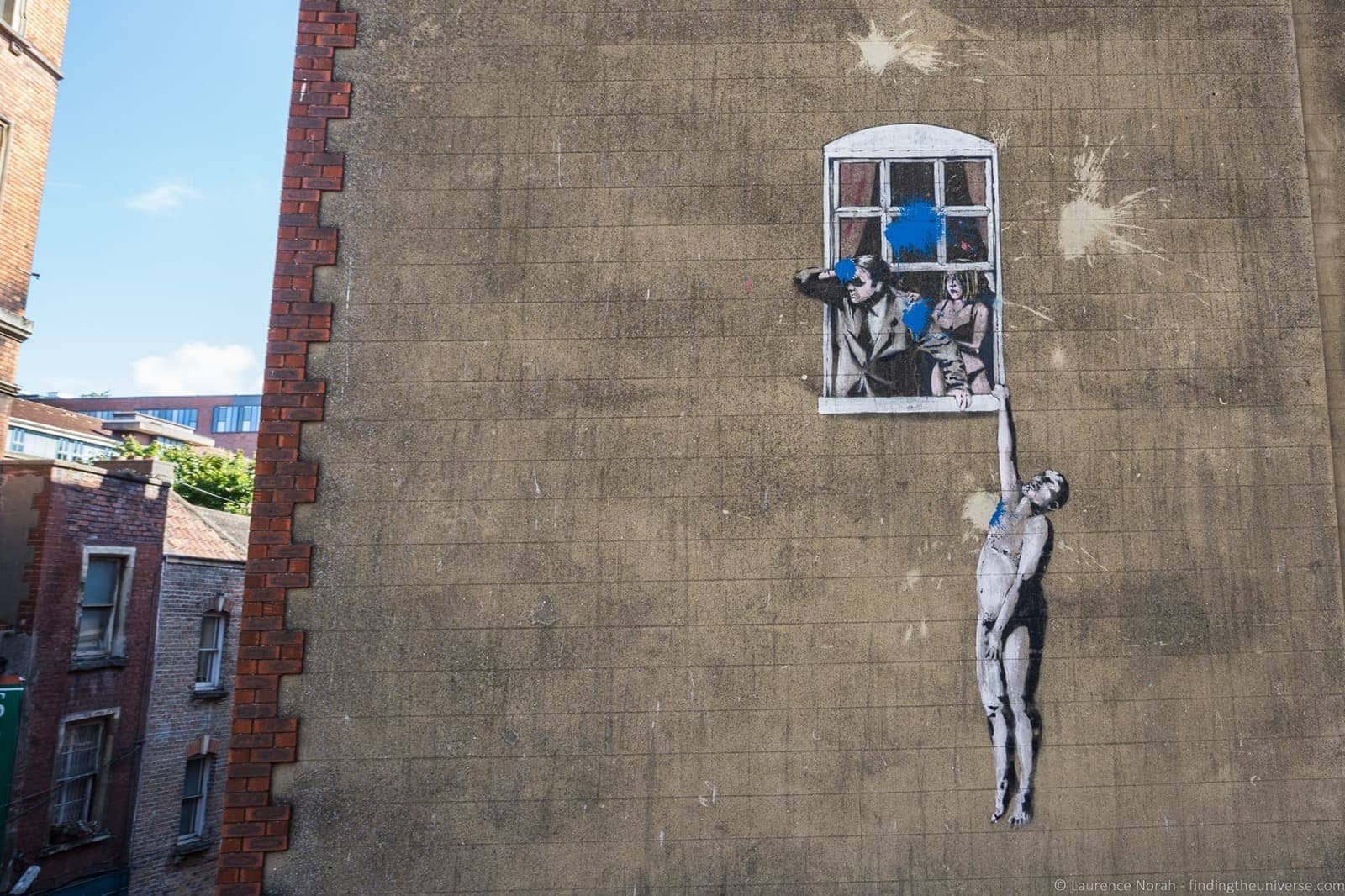 Bristol is the city of the most famous graffiti artist such as Banksy. Here are also organised graffiti contests in which  artists from the whole world take part.
Bristol street art
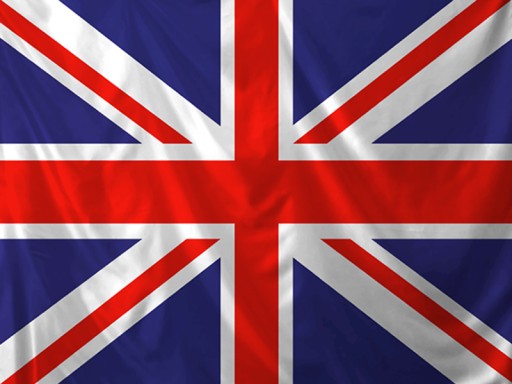 Day #6
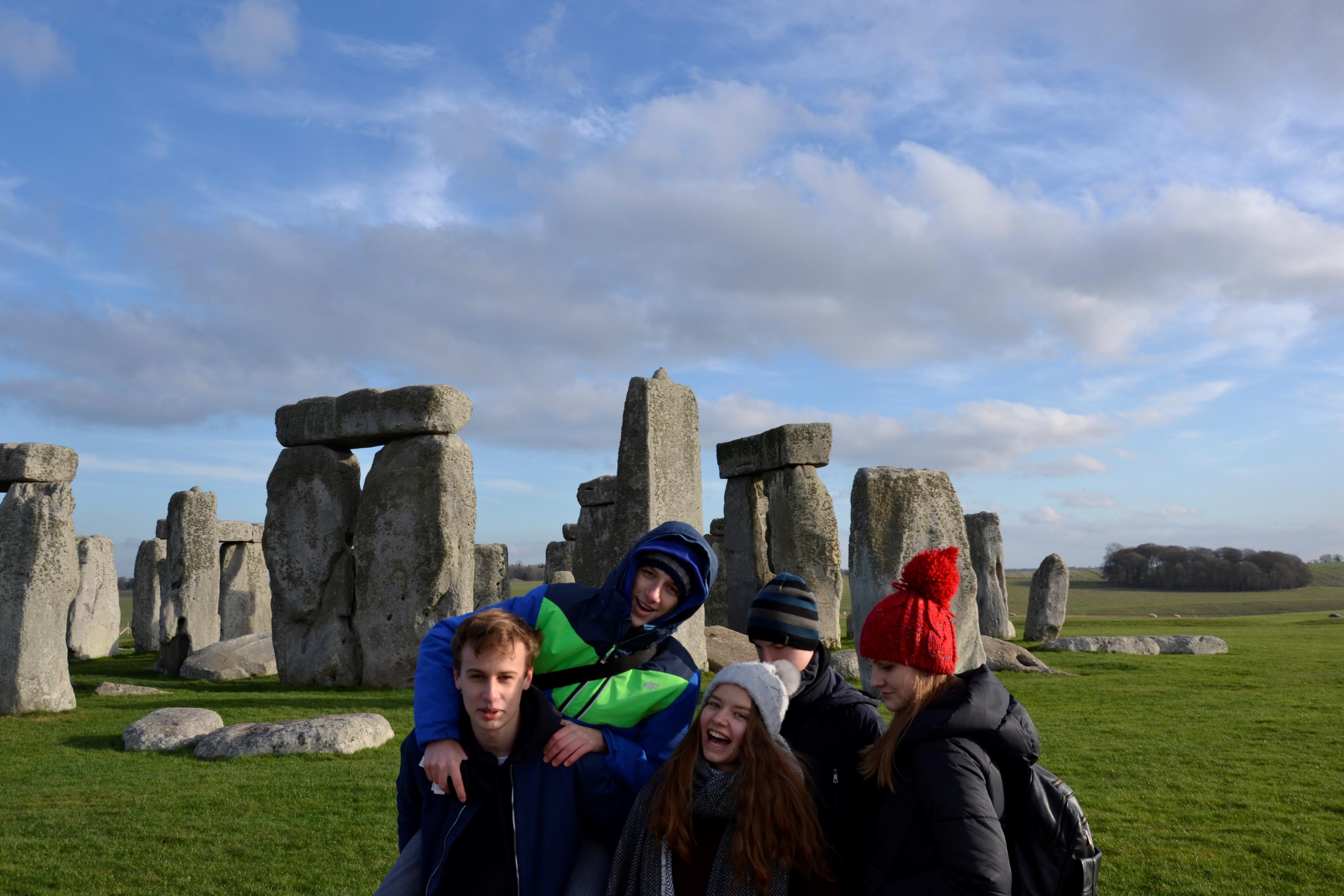 The most iconic prehistoric monument in the world.
Stonehenge
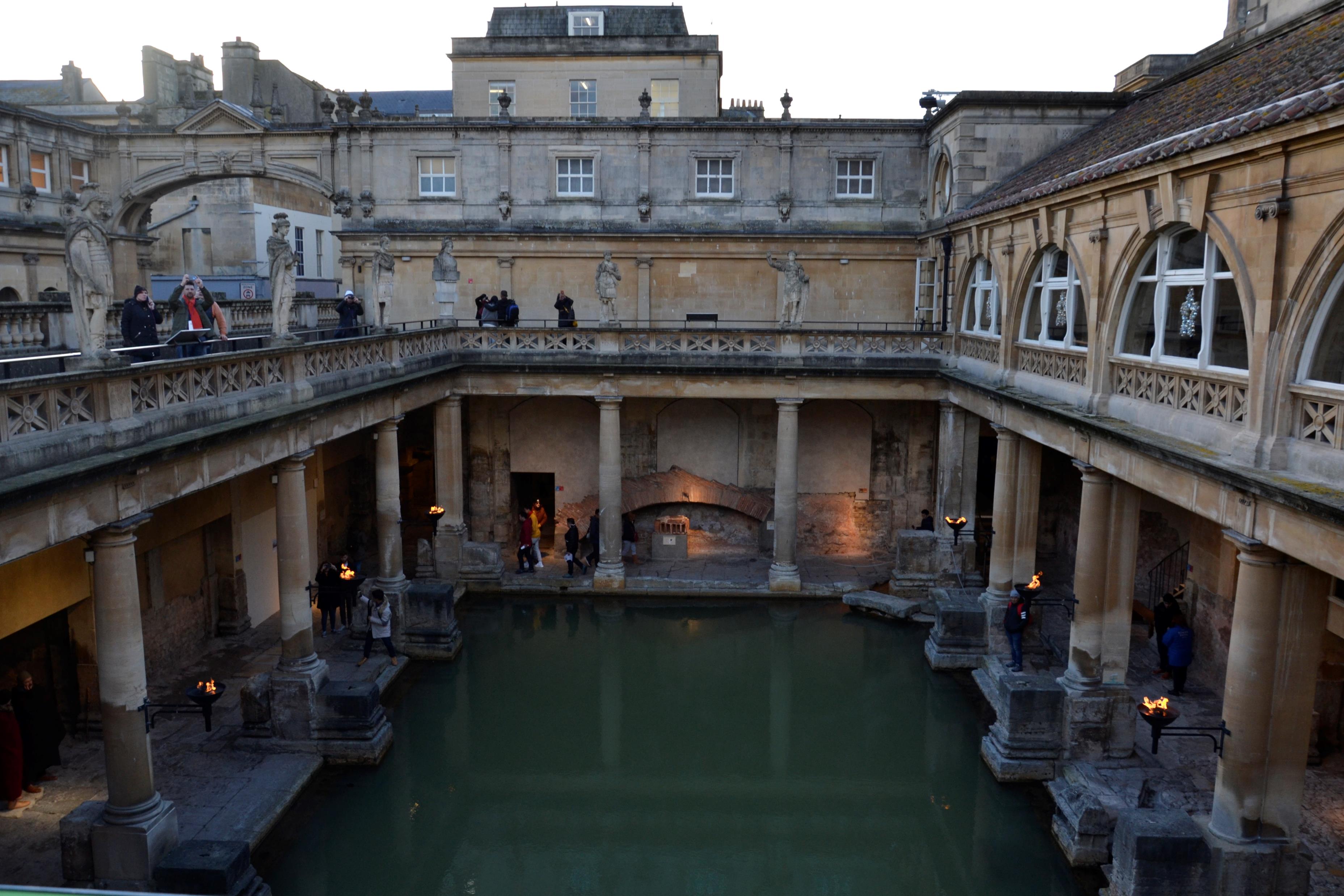 During our stay in Bath we visited Roman Baths which is a complex of historical interest and walked around through best known streets in the city.
Bath
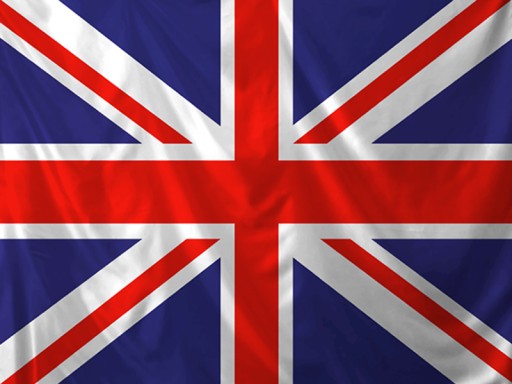 Day #7
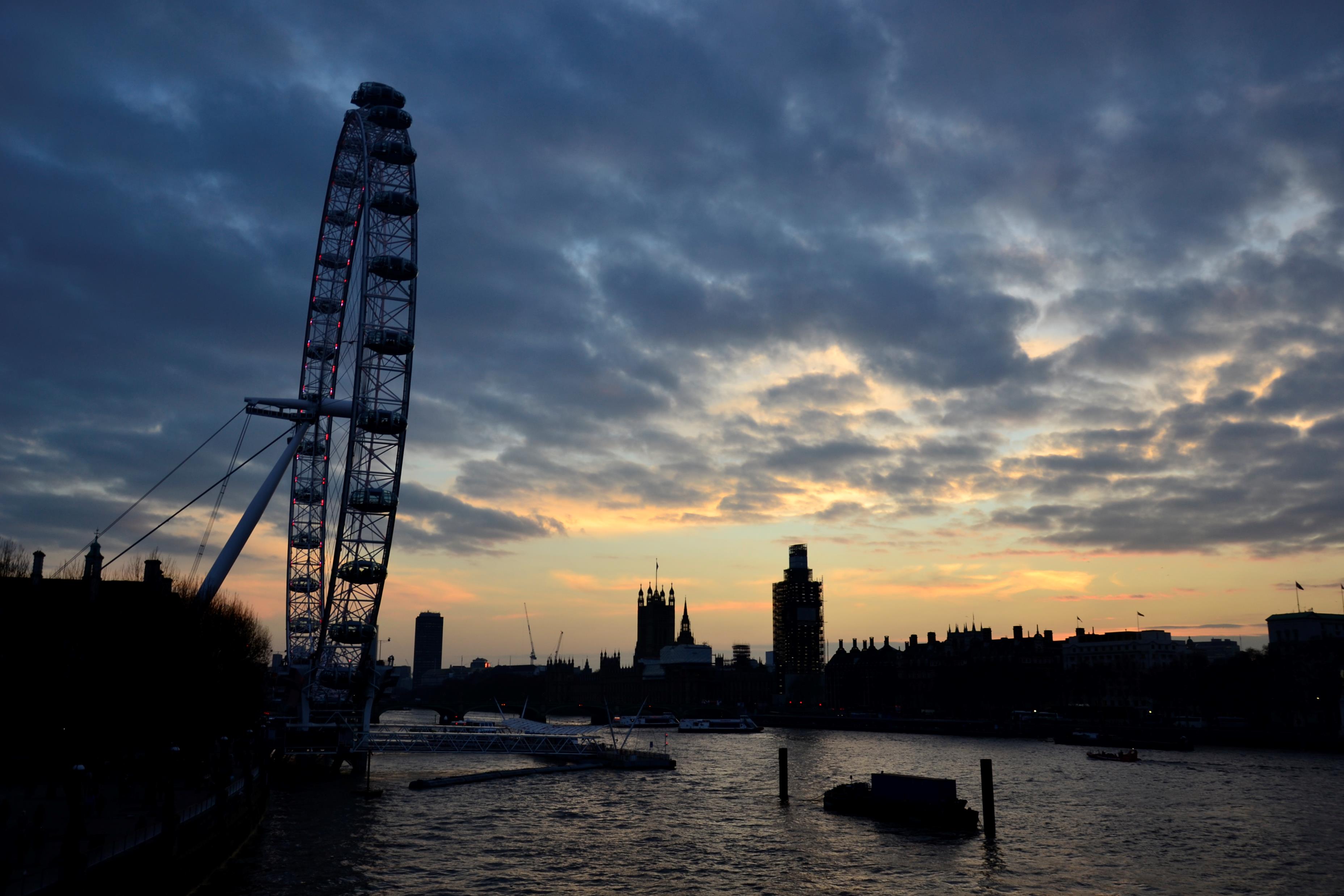 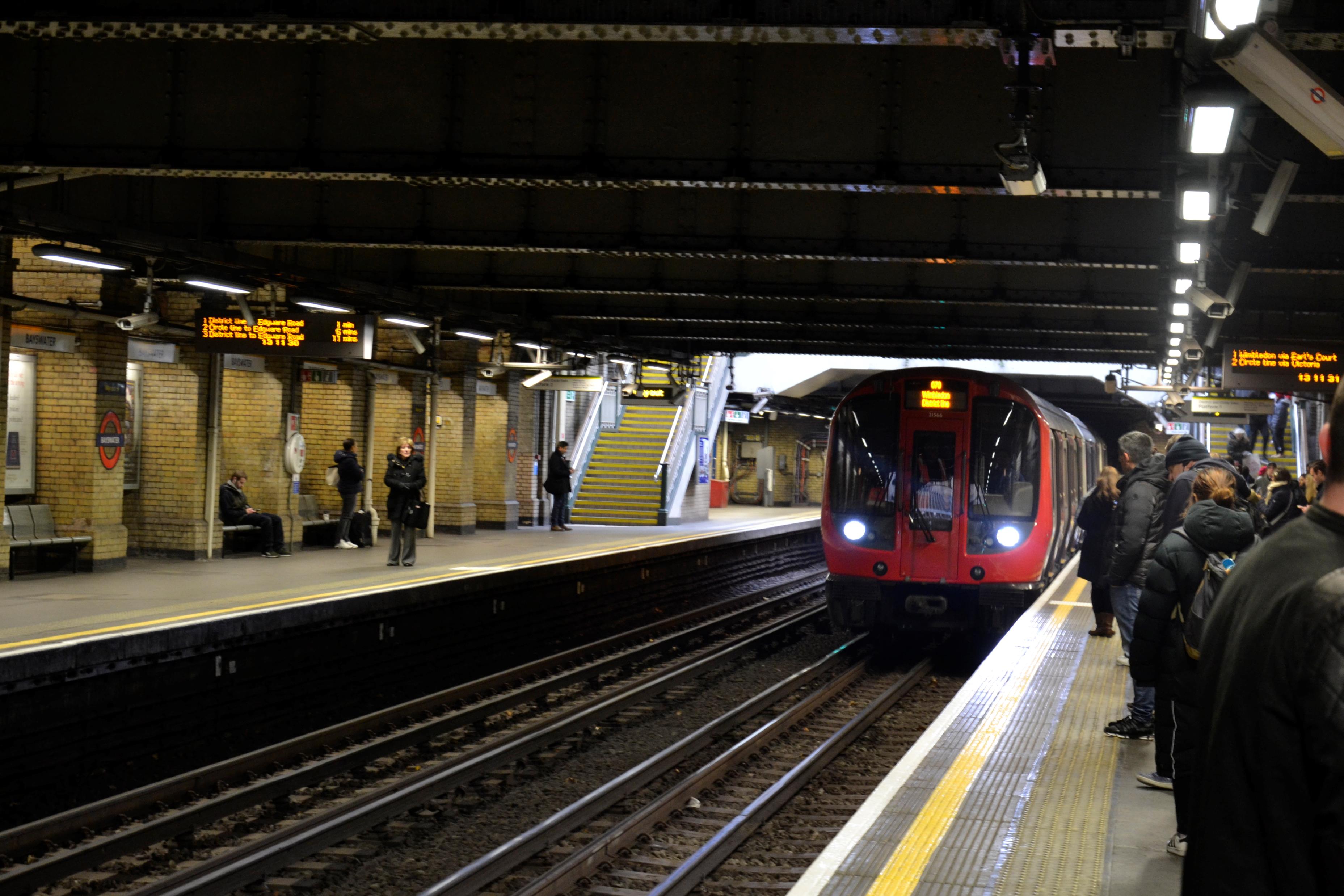 London – The capital of England
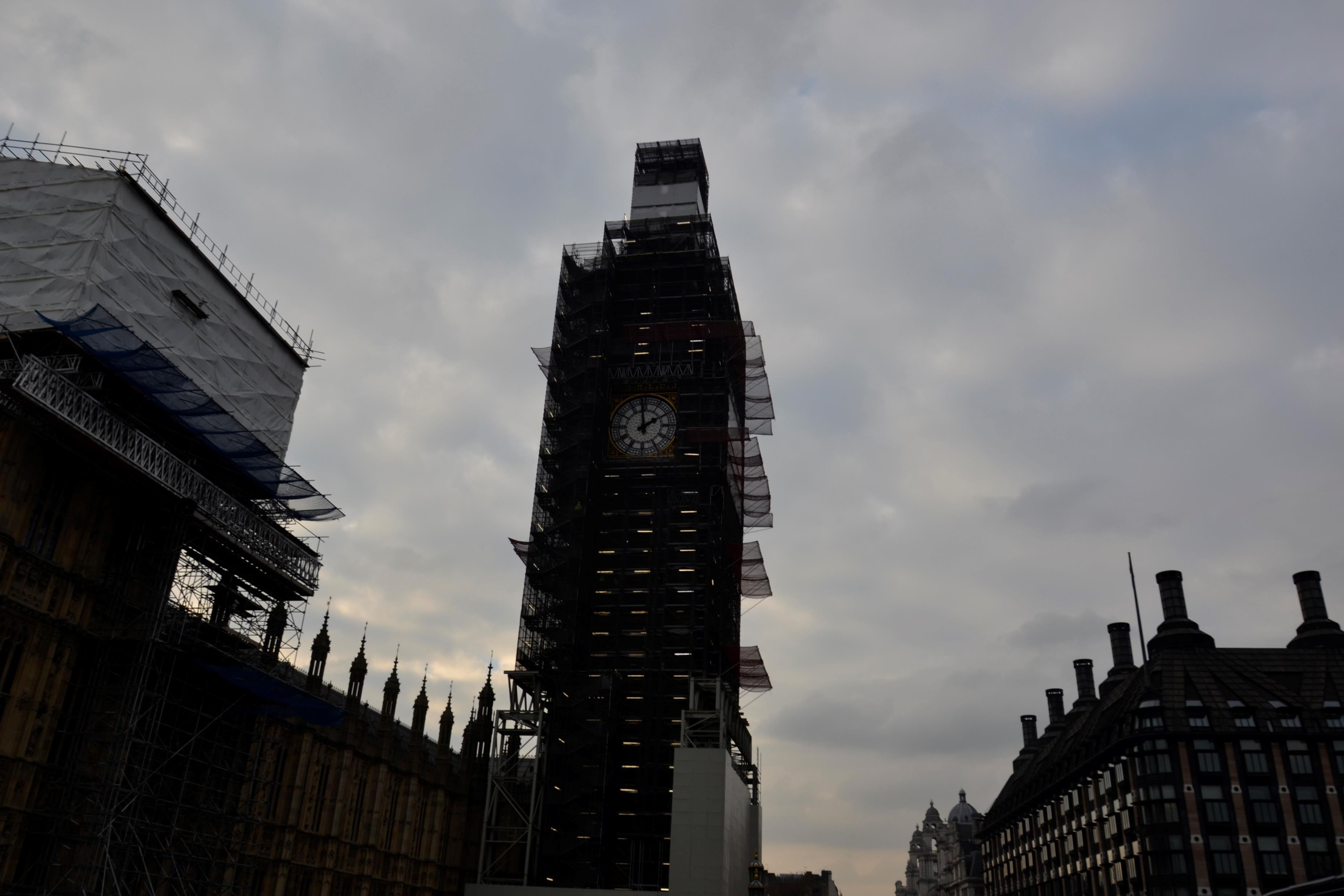 The most iconic bell whose name is extended to both  the clock and the clock tower. Unfortunately it was hidden behind scaffolding :(
Big Ben
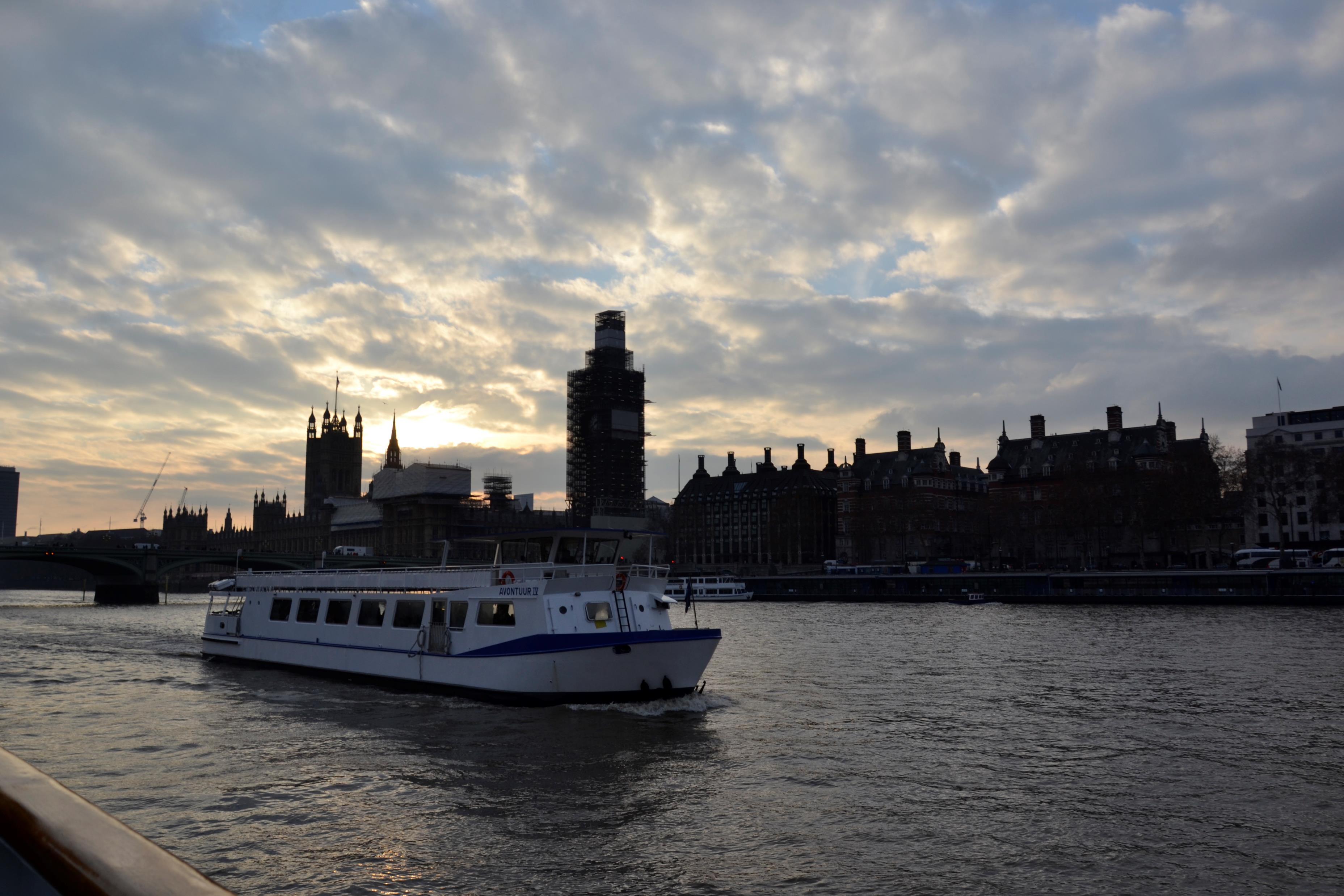 During the Thames River Cruise we have seen the most popular buildings located in the river vicinity.
Thames River Cruise
In the evening we watched „Bat out of Hell” –a musical in the London West End Theatre.
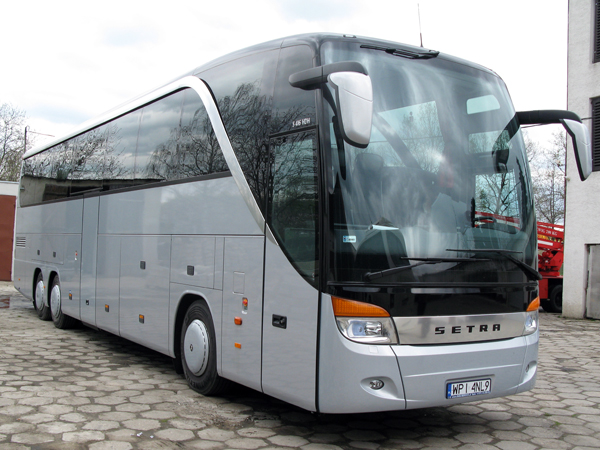 Late in the evening of that day we set off back to Poland which also took us the whole next day.
Returned to poland
The End